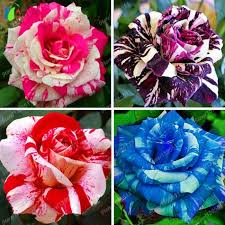 স্বাগতম
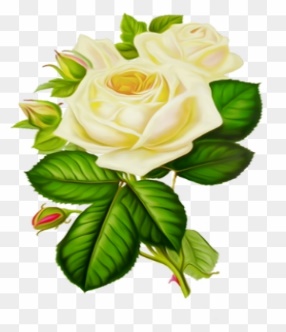 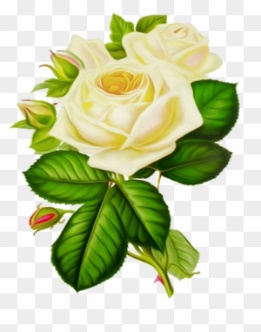 উপস্থাপনায়
সম্পা রানী দাশ
সহকারি শিক্ষক
সাতকরাকান্দি সরকারি প্রাথমিক বিদ্যালয়
বড়লেখা,মৌলভীবাজার।
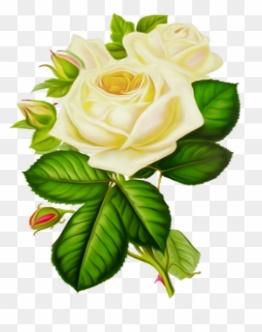 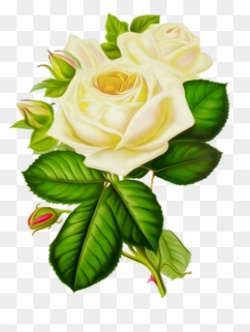 পাঠ পরিচিতি
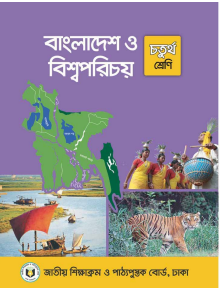 শ্রেণি:চতুর্থ
বিষয়: বাংলাদেশ ও বিশ্বপরিচয়
পাঠের শিরোনাম: এলাকার উন্নয়ন
পাঠ্যাংশ: শহরাঞ্চল 
সময়: ৪০ মিনিট।
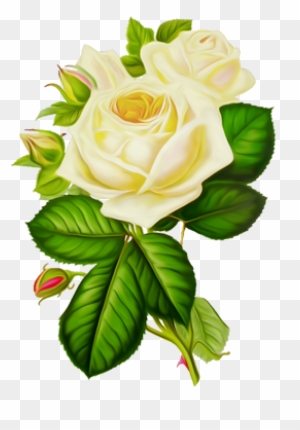 এসো আমরা একটি ভিডিও দেখি
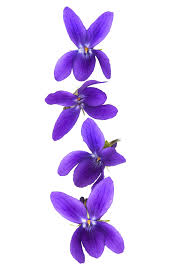 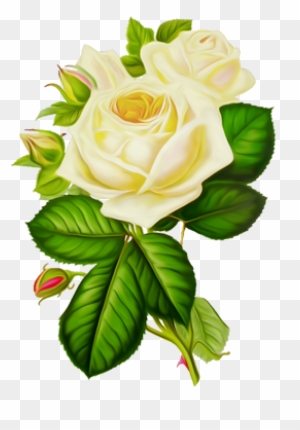 আজকের পাঠ
এলাকার উন্নয়ন
(শহরাঞ্চল)
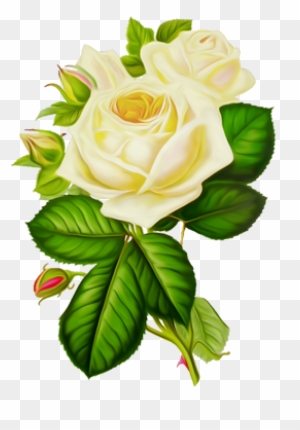 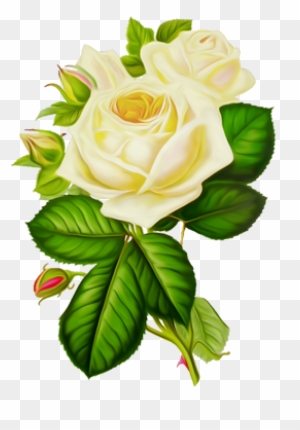 শিখন ফল
৯.১.১। নিজ এলাকার বিভিন্ন উন্নয়ন মূলক কাজের     তালিকা তৈরি করতে পারবে।
৯.১.২। এ ধরনের উন্নয়নমূলক কাজে অংশগ্রহন করতে পারবে।
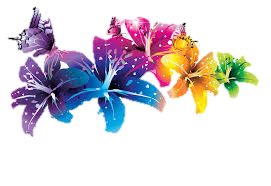 শহরাঞ্চলে সামাজিক পরিবেশের উন্নয়নের জন্য কী কী সুযোগ সুবিধা দরকার ?
এসো কিছু ছবি দেখি ও বলি
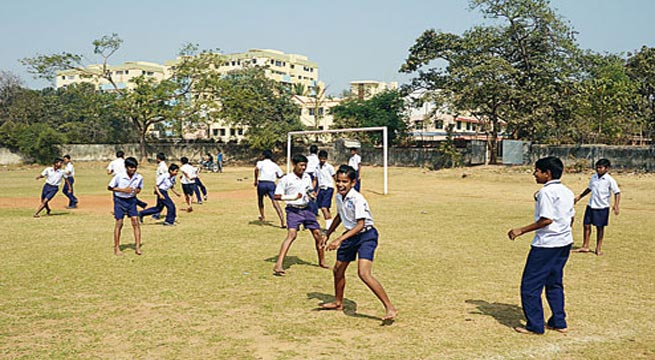 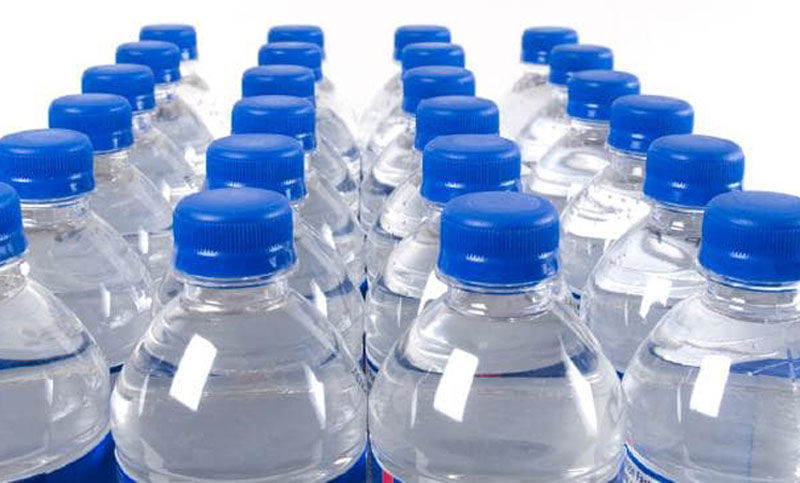 বিশুদ্ধ  পানি
খেলার মাঠ
নালা বা ড্রেন
শিক্ষা প্রতিষ্ঠান
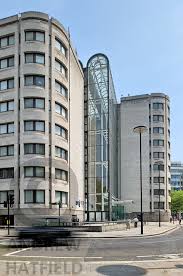 ভবন
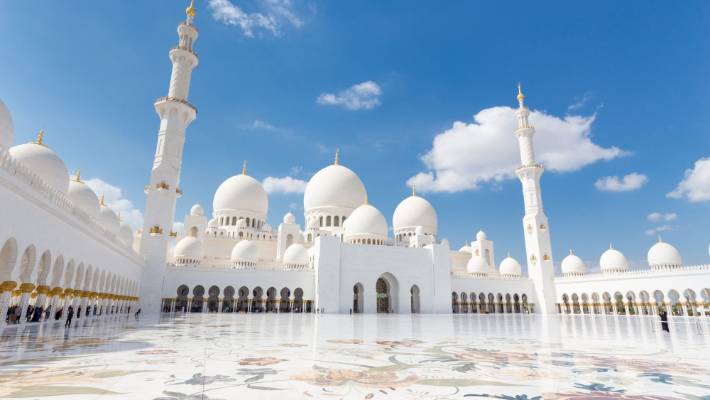 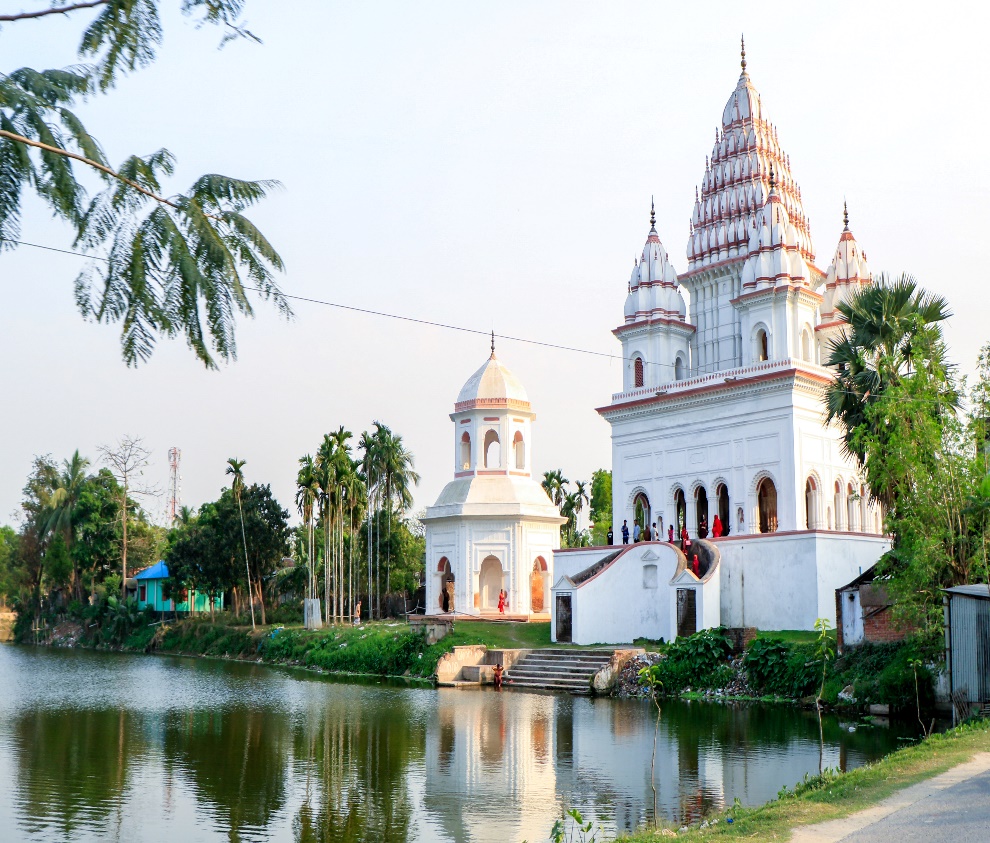 মসজিদ
মন্দির
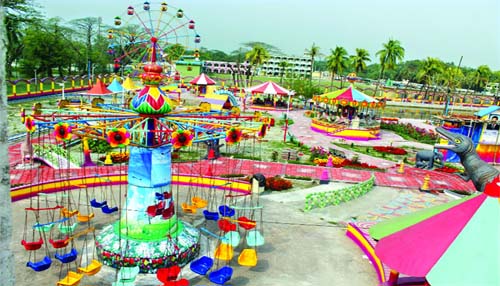 সকলে মিলে নিজ নিজ শহরের সুবিধা         গুলোর উন্নয়নে কাজ করতে হবে।
পার্ক
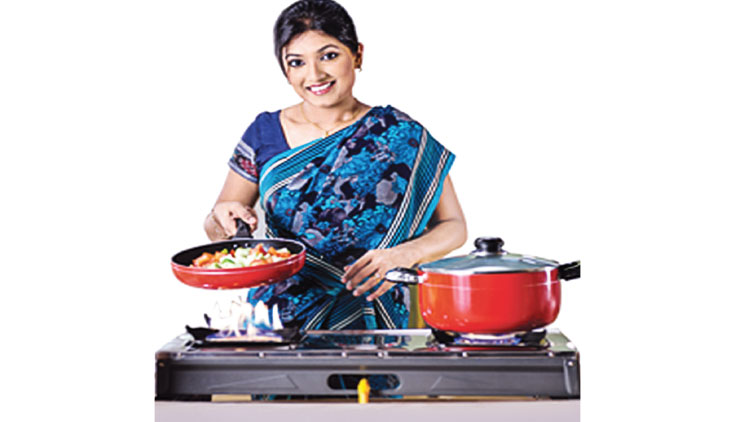 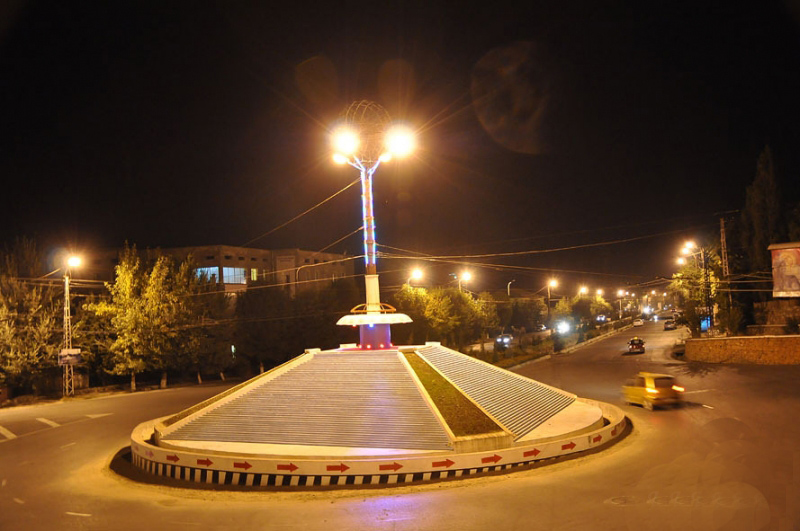 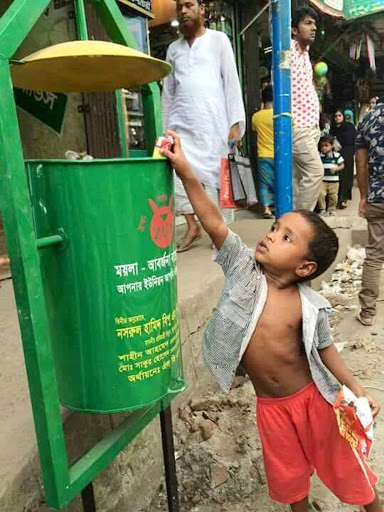 গ্যাসের চুলা
বৈদ্যুতিক বাতি
ডাস্টবিন
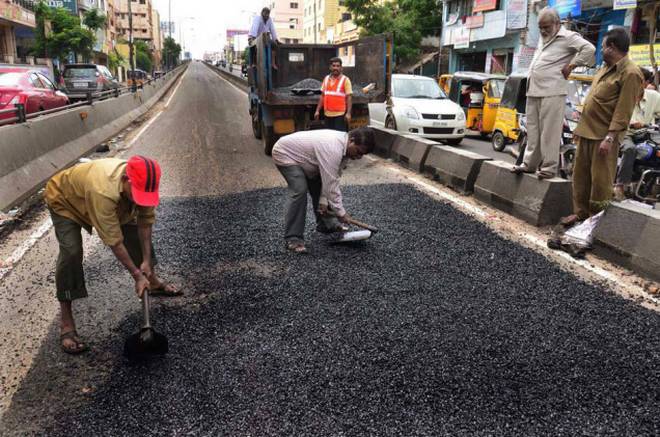 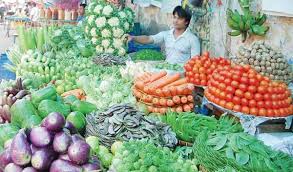 প্রশস্ত রাস্তা
বাজার
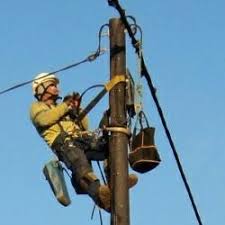 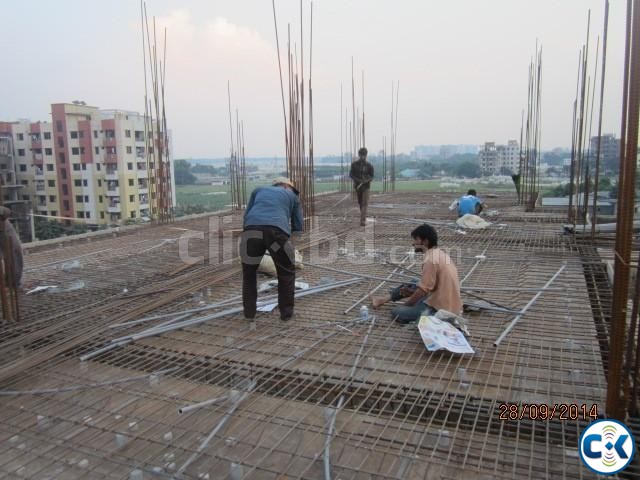 ভবন নির্মান
বিদ্যুৎ সংযোগ
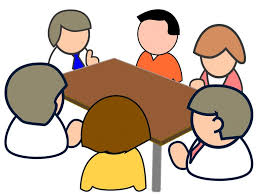 দলগত  কাজ
মনে কর তোমরা একটি নতুন শহর গড়তে যাচ্ছ। উল্লেখিত সুযোগ সুবিধার মধ্যে কোনগুলো সবচেয়ে বেশি প্রয়োজন? গুরুত্বের ভিত্তিতে একটি তালিকা তৈরি কর।
এসো জেনে নিই:
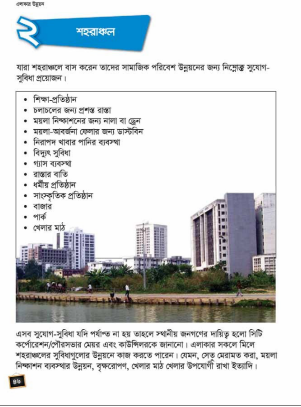 বিষয়বস্তু ও সার সংক্ষেপ
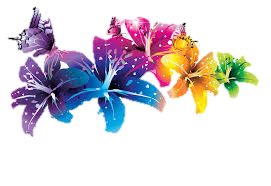 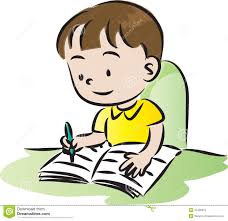 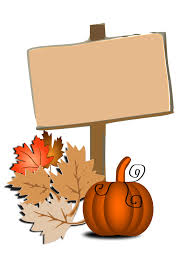 মূল্যায়ন
একক কাজ
শহরাঞ্চলে যারা বসবাস করেন তাদের সামাজিক পরিবেশের উন্নয়নের জন্য কী কী সুযোগ সুবিধা প্রয়োজন?
বাড়ির কাজ
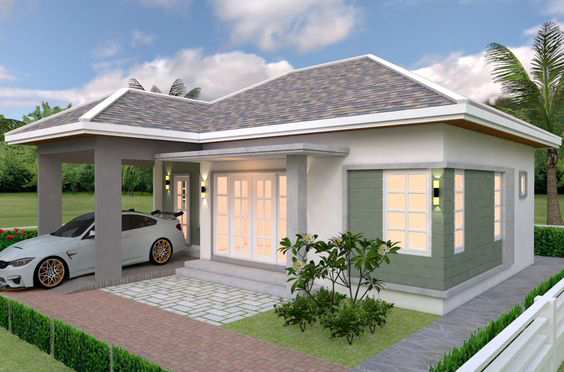 তোমাদের এলাকায় যে সকল উন্নয়ন করতে হবে তার একটি তালিকা তৈরি কর।
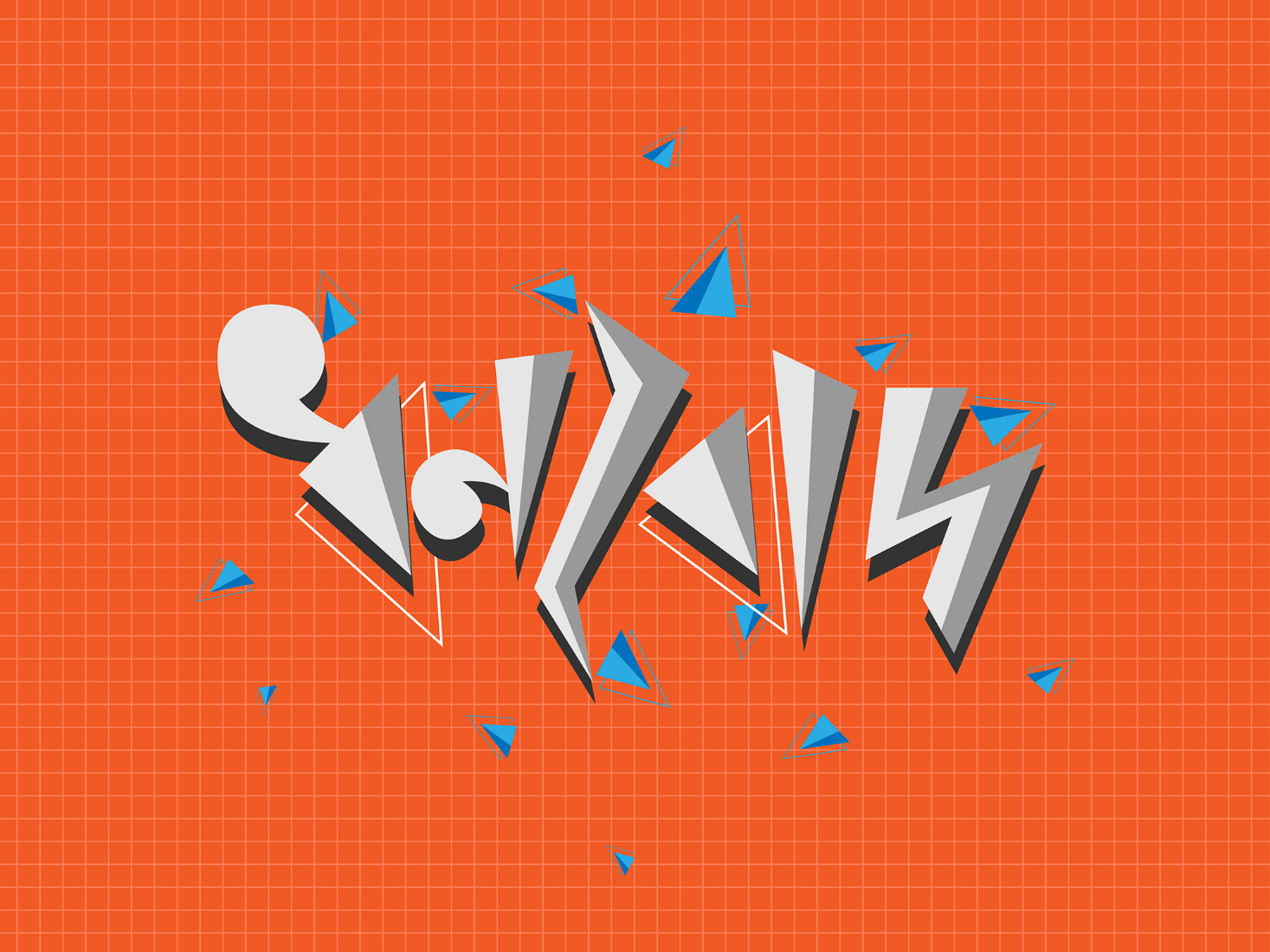